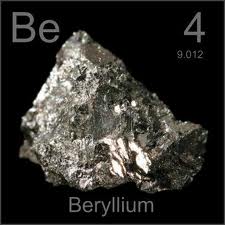 ZEMNOALKALNI METALI
Be-berilijum

Mg-magnezijum

Ca-kalcijum

Sr-stroncijum

Ba-barijum

Ra-radijum
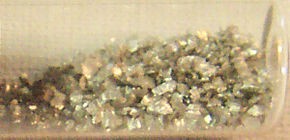 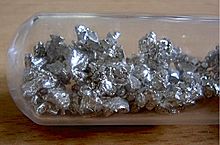 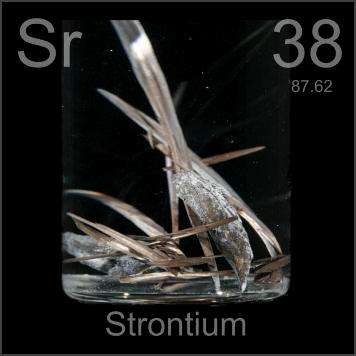 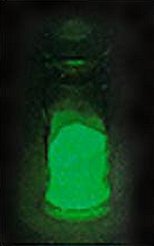 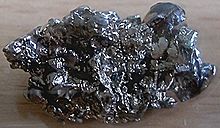 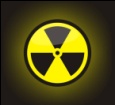 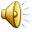 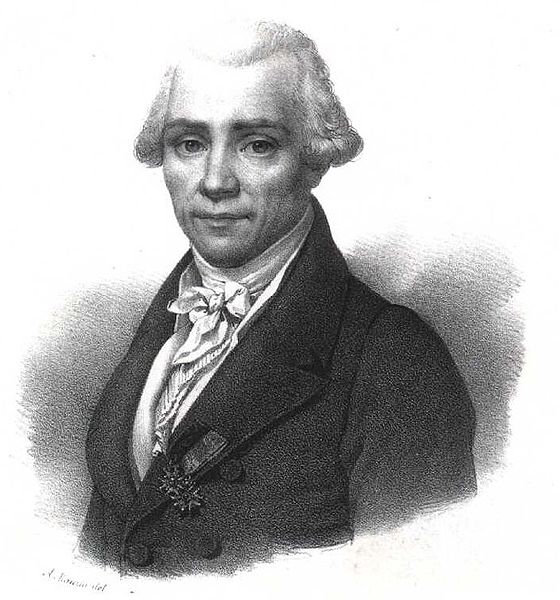 1797 - Volken  je otkrio Be 


1808 - Ca,Mg,Ba i Sr otkrio Dejvi



1898 -  Pjer i Marija Kiri otkrivaju Ra
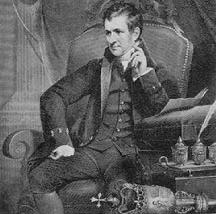 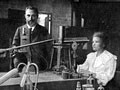 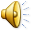 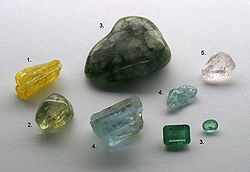 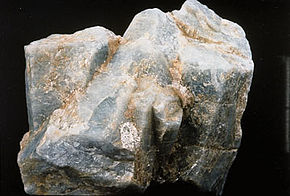 Beril


                    Akvamarin- Be3Al2Si6O18

                        
                      Apatit-Ca5(PO4)3(F,Cl)


Gips-CaSO4*2H2O
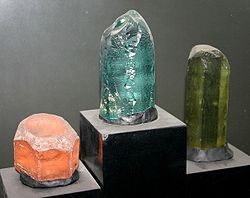 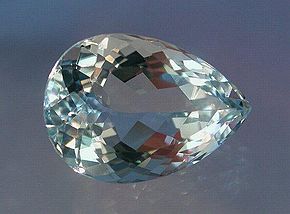 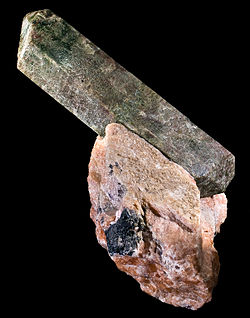 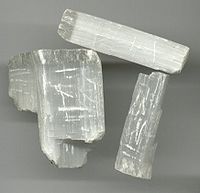 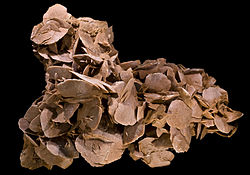 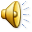 Kalcit – CaCO3

                              Aragonit- CaCO3





Magnezit- MgCO3


                                           Azbest
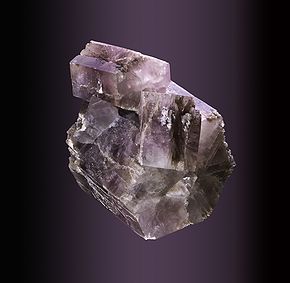 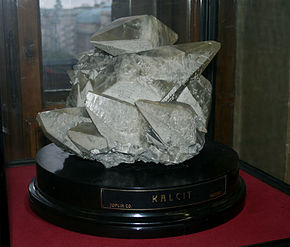 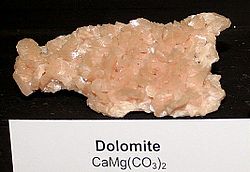 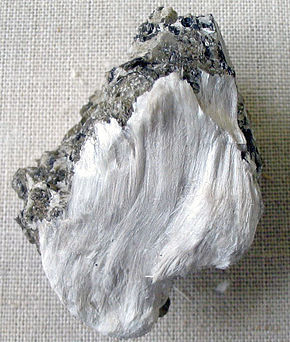 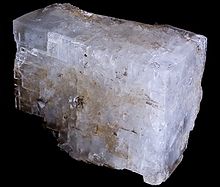 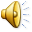 Barit-BaCO3                                     Celestin-SrSO4




               
                               
                         Stroncijum titanat-SrTO3
                                                     
                                                       Fluorit - CaF2
                              


              Smaragd - Be3Al2Si6O18
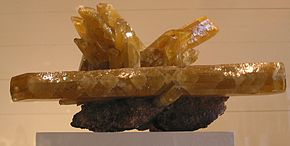 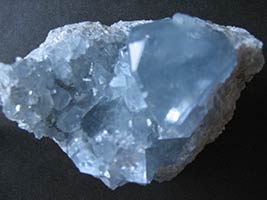 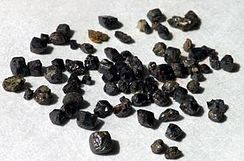 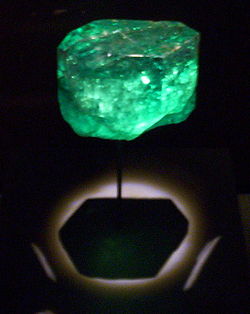 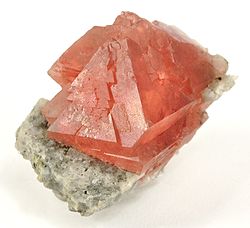 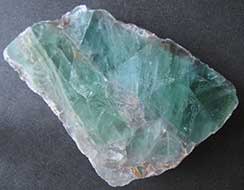 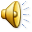 Dobijanje:

Elektrolizom rastopa hlorida zemnoalkalnih metala
   
   K(-) : Sr2+ + 2 e- → Sr(s)
   A(+): 2 Cl- → Cl2 (g) + 2 e-
    
    SrCl2(s) → Sr (s) +Cl2 (g)
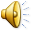 FIZIČKE OSOBINE ZEMNOALKALNIH METALA

Čvrste supstance,metalna kristalna rešetka (2e-), tvrđi u odnosu na alkalne metale,dobri provodnici toplote i elektriciteta

Atomski poluprečnik ovih elemeneta je manji od poluprečnika alkalnih metala - veći broj protona u jezgru(manja zapremina)

Zbog stabilnije elektronske konfiguracije u odnosu na alkalne metale mogu se naći u slobodnom stanju (Mg)

Imaju više T.T. i T.K. od alkalnih metala
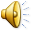 HEMIJSKE OSOBINE METALA DRUGE GRUPE

Imaju male elektronegativnosti tako da nemaju mogućnost vezivanja elektrona i građenja jedinjenja sa negativnim oks. brojem
Sa nemetalima grade jonska jedinjenja osim Be koji zbog malog poluprečnika i veće elektronegativnosti gradi kovalentne veze
Sa povećanjem poluprečnika raste elektronegativnost u grupi
Imaju izražene redukcione osobine 
Ca,Ba i Sr se zbog velike reaktivnosti čuvaju u petroleumu
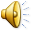 Zemnoalkalni metali grade:
   okside,nitride, halogenide, sulfate,karbonate, hidrokside,fosfate, nitrate, ...
Mg + H2 -> MgH2  
3Ca + N2 -> Ca3N2  KALCIJUM NITRID
Mg + O2 -> MgO  
Ba + O2 -> BaO2   BARIJUM PEROKSID
Ca + 2H2O -> Ca(OH)2 + H2
Mg + 2HCl →MgCl2 + H2
Be + 2NaOH + 2H2O -> Na2[Be(OH)4] + H2
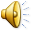 Jedinjenja metala II grupe
Jonske veze metala II grupe su jače od veza metala I grupe
Svi oksidi su baznog karaktera osim BeO
Karbonati, sulfati i fosfati su praktično nerastvorni
Karbonati se mogu termički razložiti
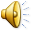 HIDRIDI
Jonska jedinjenja, baznog karaktera osim BeH2 
  koji grdi kovalentne hidride (sp hibridizovane
  orbitale)
  CaH2 + 2H2O -> Ca(OH)2 +2H2
       OKSIDI
Svi osim BeO su baznog karatera 
Rastvorljivost oksida raste od BeO ka BaO
Reakcije rastvaranja oksida u vodi su praćene oslobađanjem toplote
   CaO + H2O -> Ca(OH)2 
   SrO + 2HBr → SrBr2 + H2O
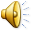 KALCIJUM OKSID (KREČ)
Nastaje prženjem kalcijum karbonata 
CaCO3 → CaO + CO2 
MAGNEZIJUM OKSID- BELA MAGNEZIJA
Dobija se: 
1. prženjem magnezita(MgCO3)
2. termičkim razlaganjem nitrata
Mg(NO3)2→ MgO + O2+ N2O3
Upotreba: 
Kreč u građevinarstu,MgO za izradu vatrostalnog
posuđa i specijalnih opeka
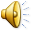 HIDROKSIDI
Slabo rastvorni u vodi od hidroksida prve grupe,
jake baze,sa porastom rednog broja raste i jačina
baze, Be(OH)2 amfoteran, Mg(OH)2 slabije bazan 
Ba(OH)2 → Ba2+(aq) + 2 OH-(aq) 

CaO + H2O → Ca(OH)2
Ca(OH)2 + 2HCl → CaCl2 + 2H2O
                          neutralna so
Ca(OH)2 + HCl → Ca(OH)Cl + H2O
                                       bazna so
Ca(OH)2 + CO2 → CaCO3↓ + H2O
Be(OH)2  + 2HCl → BeCl2  + H2O
BeO + NaOH + H2O -> Na2[Be(OH)4]
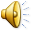 SOLI ZEMNOALKALNIH METALA
Hloridi, nitrati, hidrogenkarbonati se dobro rastvaraju u vodi
CaCl2-jako dehidrataciono sredstvo
BaCl2-bengalska vatra
SrCl2-dodaje pastama za zube za osetljive zube
Soli stroncijuma za izradu vatrometa
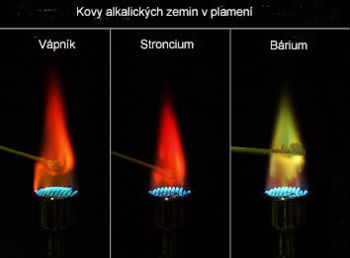 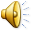 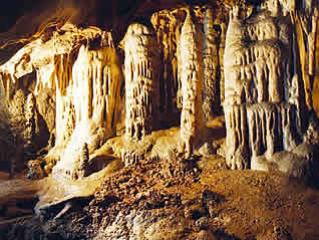